Seminární prácePotřeby
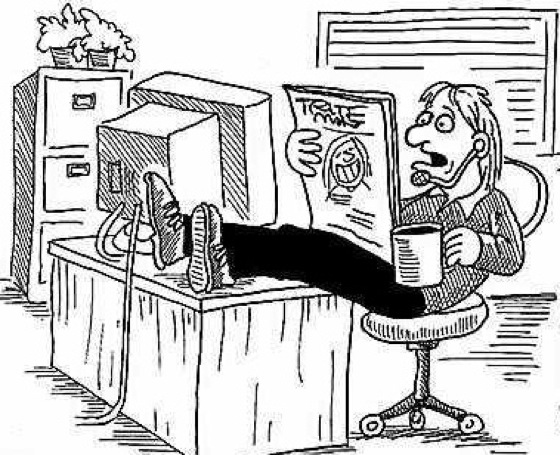 Radová Martina
O140126
Úvodem…
Pojem potřeba = lidský nedostatek, který se člověk snaží odstranit
		        - je to jeden ze zdrojů motivace

Sergej Leonidovič Rubinštejn ( 1967): mentalisticky vymezil potřeby – jsou prožíváním žádosti něčeho, co se nachází vně člověka; zaměřuje se na svět 

Miloslav Homola ( 1972): potřeba = podmínka k motivaci a  následné přesycení či nedostatek
Základní členění potřeb
Primární ( vrozené) : a)biologické
			          b)fyziologické

Sekundární (získané): a) sociální
		           b) psychologické
		           c) psychogenní
Další členění
Hmotné: potřeba bydlet; oblékat se…

Nehmotné: potřeba kulturního vyžití; spřátelit se…
Abraham Maslow ( 1908 – 1970) – pyramida potřeb
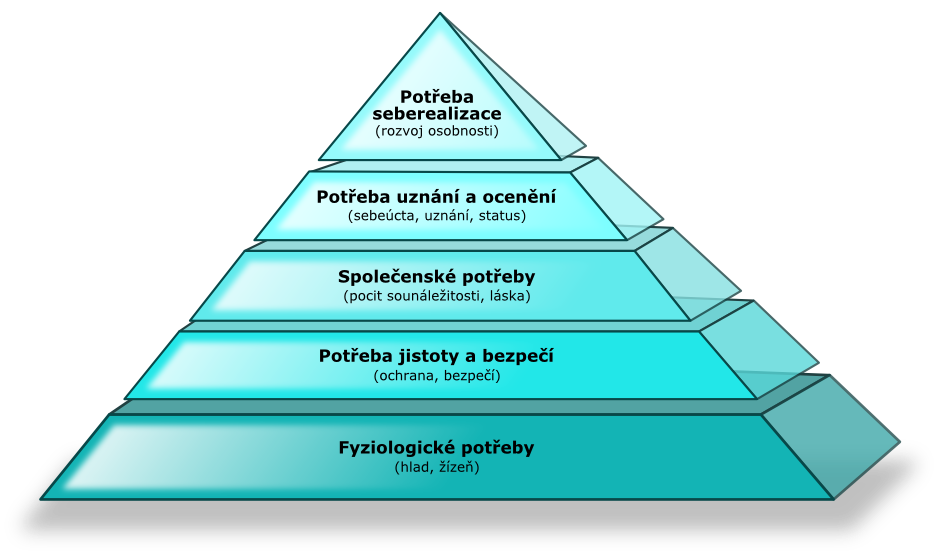 Uspokojení potřeb
Pomocí statků a služeb
Statky: 
Hmotné – přemístitelné př. auto
Nehmotné – znalosti, dovednosti člověka

Služby:
Věcné – čištění koberců, vymalování bytu
Osobní – stříhání u kadeřníka
MC Gregorova teorie X Y
= teorie lidského chování a motivace v organizaci

Charakter manažera/pracovníka X:
Nerad pracuje
Nucení do práce
Neustálá kontrola od nadřízených
Nezodpovědný
Má nechuť ke změnám
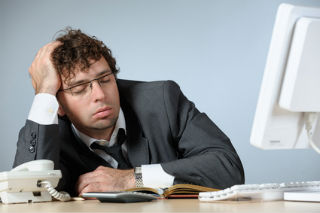 Charakter manažera/pracovníka Y:
Práce = zábava, odpočinek
Zodpovědný
Vytváří goodwill podniku
Plní cíle
K práci přistupuje aktivně
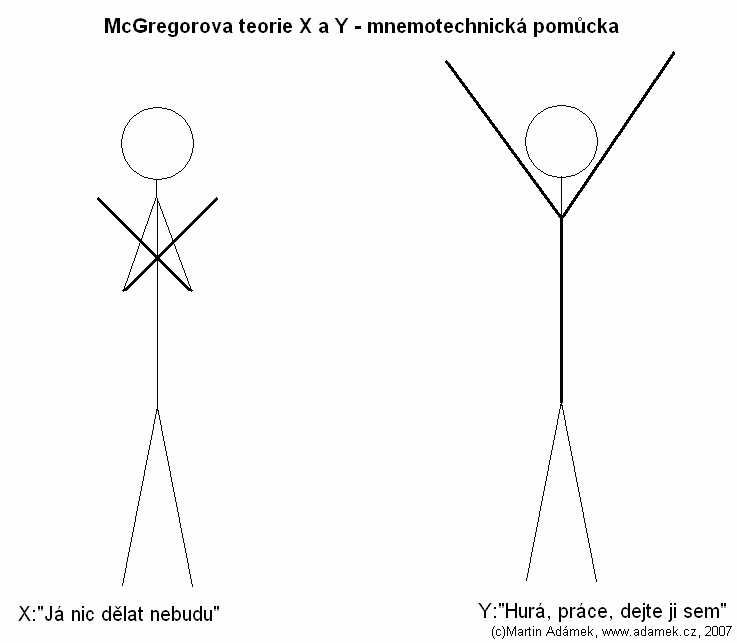 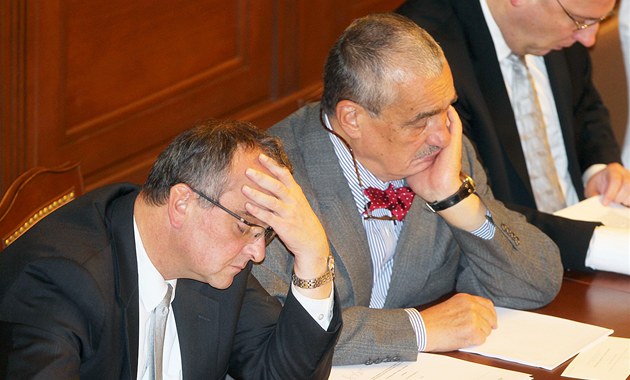 https://www.youtube.com/watch?v=RBgotcky56E
Zdroje
https://managementmania.com/cs/mcgregorova-teorie-xy
http://i.idnes.cz/11/111/cl6/JB3ee012_6.JPG
http://www.paventia.cz/sluzby/dobrovolnictvi-/bio-psycho-socialni-potreby-ditete/teorie-o-hierarchie-potreb/
http://halek.info/www/prezentace/marketing-cviceni4/obrazky/maslowova_pyramida_potreb.png
http://www.adamek.cz/zlepsovaky/mcgregor-teorie-x-y/mcgregor-teorie-x-y.gif
www.primat.cz
http://projekty.osu.cz/svp/opory/lf-zacharova-zaklady-obecne-psychologie.pdf
http://www.ekonomikon.cz/ekonomika/uvod
Děkuji za pozornost 